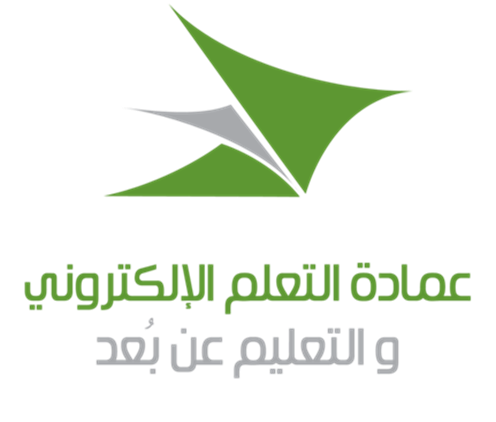 قسم الأنظمة            النظام البحري والجوي           برنامج التعليم عن بعد                  رمز المقرر                  نظم 357      المدرس: أ.د.آدم أبوالقاسم أحمد
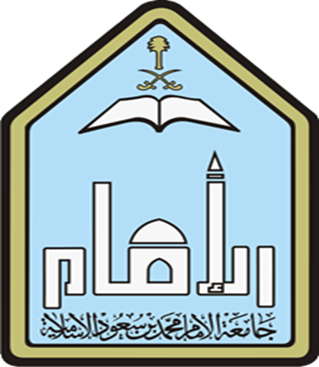 عناصر المحاضرة الثالثة         النظام القانوني للسفينة    أولاً: تعريف السفينة    ثانياً: الحالة المدنية للسفينة    ثالثاً: جنسية السفينة
أولاً: تعريف السفينة:      لقد وردت تعريفات كثيرة للسفينة، بالرغم من أن التشريعات الوطنية لم تهتم بهذا الجانب، نذكر بعضها فيما يلي:التعريف الأول: هو: «كل منشأة تقوم أو تخصص للقيام بالملاحة البحرية على وجه الاعتياد». التعريف الثاني: هو «الوصف الذي يسبغ على المنشأة العائمة لتكون سفينة (بحرية) يتوقف على الكشف عن نشاطها وفقاً للمكان الذي تقوم بالملاحة فيه فإذا كان هذا المكان هو البحر وتحقق تخصيصها للملاحة فيه صدق عليها هذا الوصف».
التعريف الثالث: «كل منشأة تقوم بالملاحة البحرية أياً كان نوعها متى تحقق تخصيصها لهذه الملاحة».   من التعريفات السابقة يمكن استنتاج التعريف الآتي: السفينة هي منشأة عائمة تخصص للملاحة البحرية بصفة مستمرة وتخضع لنظام قانوني خاص بها.     من التعريف أعلاه يمكن استخلاص العناصر الآتية:1/ السفينة هي منشأة عائمة تخصص للملاحة البحرية، وبالتالي يخرج عن معنى السفينة ما يلي:  * مراكب الملاحة النهرية الداخلية.
* المنشآت التي تعمل في الموانئ والأرصفة.* سفن السحب * سفن الإرشاد * القوارب الغطاسة. ولا يشترط في السفينة حجم معين أو شكل معين أو طريقة معينة لإدارتها، سواء قامت بالملاحة التجارية أو الصيد أو النزهة.       ولابد أن تكون السفينة صالحه للملاحة حتى تكون سفينة بالمعنى القانوني.
2/ أن تقوم السفينة بالملاحة البحرية بصفة مستمرة،        وبالتالي إذا كانت السفينة تقوم بالملاحة النهرية في الغالب وتقوم بالملاحة البحرية في بعض الأحيان،       فإنها لا تعتبر سفينة بالمعنى الوارد في التعريف.أما إذا كانت السفينة تقوم بالملاحة البحرية والملاحة النهرية معاً فما الحل؟      هنا يتم  البحث عن النشاط الغالب، فإذا كان النشاط الغالب هي الملاحة البحرية فهي  سفينة بالمعنى الوارد في التعريف.     أما إذا كانت الملاحة النهرية هي الغالبة فتخرج عن  المعنى الوارد في التعريف.
فالسفينة بالمعنى الذي ذكرناه لا تنحصر في الهيكل فحسب، بل تمتد لتشمل جميع الملحقات المرتبطة بها (تشبه العقارات بالتخصيص في القانون المدني).   ملحقات السفينة:* الآلات التي على ظهر السفينة* قوارب النجاة *السلاسل *الرافعات *البوصلة *أجهزة الاتصال.
3/ أن تخضع السفينة لنظام قانوني خاص بها،    من  حيث الإنشاء والاسم والموطن والحمولة والدرجة والجنسية والتسجيل والملكية والحجز عليها والعاملين فيها وغيرها.      ثانياً: الحالة المدنية للسفينة:1/ اسم السفينة:2/ موطن السفينة:3/ حمولة السفينة4/ درجة السفينة
1/ اسم السفينة:    يتعين أن يكون لكل سفينة اسم خاص بها يميزها عن غيرها من السفن ككل شخص اعتباري.    ويتعين على مالك السفينة أو مجهزها كتابه اسم السفينة على جانبيها بخط كبير وواضح باللغة العربية واللغة الأجنبية.      وذلك وفقاً لنص للمادة (11) من لائحة نظام الموانئ والمرافئ والمنائر السعودية لسنة 1395هـ.
2/ موطن السفينة:     موطن السفينة هو الميناء الذي يتم تسجيلها فيه، ويكون لمالك السفينة مطلق الحرية في اختيار موطنها، ولا يجوز أن يكون للسفينة الواحدة أكثر من موطن.   ويشترط على مالك السفينة أن يكتب ميناء التسجيل على مؤخرة السفينة بحروف ظاهرة وبشكل واضح.     ويعتبر موطن السفينة هو المكان الوحيد الذي تظهر فيه جميع التصرفات القانونية الواردة على السفينة، وبالتالي توجه إليه جميع الإعلانات القانونية والقضائية وغيرها الخاصة بالسفينة.
وقد يختلف موطن السفينة عن ميناء استغلالها وجنسيتها، وهذا يحدث عملياً لملاك سفن الدولة التي ليس لها منفذ على البحر مثل سويسرا وتشاد وغيرهما.3/ حمولة السفينة:    يقصد بحمولة السفينة حجمها وسعتها وهي تقاس بالطن الحجمي الذي يساوي 100 قدم مكعب أو 2.83 م.والحمولة نوعان:* الحمولة الإجمالية وهي مجموع فراغ السفينة.* الحمولة الصافية وهي مقدار فراغ السفينة المستخدم في نقل البضائع والركاب فقط.
أي أن الأماكن التي فيها ملحقات السفينة وأماكن الطاقم وغرفة القيادة وغيرها لا تحسب في الحمولة الصافية.* والعبرة في السفن بالحمولة الصافية وليست بالحمولة الإجمالية. * وحمولة السفينة تختلف عن وزن السفينة الذي يقاس بالطن الوزني وهو 1000 كيلو.     وقد نصت المادة (169) من لائحة الموانئ والمرافئ والمنائر السعودية على أنه: يجب على مالك السفينة أن يحدد الحمولة الإجمالية والصافية عند تسجيل السفينة.
وللحمولة أهمية خاصة تحسب على أساسها الآتي:* رسوم إدارة الموانئ مثل: رسوم الرسو وعبور القنوات الداخلية ورسوم الإرشاد.* يقدر بناء عليها أجرة النقل.* تتخذ أساساً لتعويض الناقل عن تأخير الشحن أو التفريغ.* تحدد بناء عليها مسؤولية مالك السفينة وفق اتفاقية بروكسل لسنة 1957م.
4/ درجة السفينة:     يقصد بدرجة السفينة رتبه السفينة، مثل الرتب العسكرية والفنادق وغيرها مثل الدرجة الأولى والثانية والثالثة وهكذا.     وهناك جهات متخصصة تقوم بتصنيف السفن وتحديد درجاتها.    وهناك معايير تحدد بناء عليها رتبة السفينة وهي:1/ طريقة بناء السفينة ومدى مقاومتها للزلازل والبراكين، والمواد المصنوعة منها سواء الخشب أو الحديد أو المطاط، وطريقة البناء حديثة أم قديمة.
2/ عمر السفينة فكلما قل عمرها كانت درجتها أعلى.3/ مدى استيفاء السفينة شروط السلامة مثل توفر الآتي:* قوارب للنجاة.*حفظ البضائع من الأمطار والأمواج.  * عناية مركزة للمصابين على السفينة وأطباء. * وجود مهندسين وضباط بحريين. * توفر اتصالات بين البر والسفينة.
أهميه تحديد درجة السفينة:(1) تحديد ثمن السفينة. (2) تحديد أجرة النقل والتأجير في السفينة.(3) أقساط التأمين.     فمنح درجة التصنيف للسفينة من قبل هيئات الإشراف، يعني أنها صالحة للملاحة البحرية، ويترتب على هذا التصنيف مسؤولية هيئة الإشراف تجاه المالك.
جنسية السفينة
أولاً: أهمية الجنسية للسفينة:       تمنح الجنسية للأشخاص الطبيعيين أو المعنويين وتعتبر الجنسية الرابطة القانونية بين الشخص والدولة التابع لها.
     ولقد استقر فقه القانون البحري على ضرورة تمتع السفينة بالجنسية، والمعيار في منح الجنسية للسفينة يكون شخصياً لا إقليمياً لأن جنسية السفينة تظهر أهميتها خارج الدولة التي تنتمي إليها.
ويمثل منح الجنسية للسفينة ضرورة واجبة للأسباب الآتية:* لحسم وتنظيم العلاقات الدولية البحرية والتجارية. * ولضمان السلامة وحفظ الأمن والنظام على ظهر السفينة.* تحديد القانون الواجب التطبيق.* حماية السفينة عند الاعتداء عليها.* نظرا لأهميتها الاقتصادية لدى الدولة.     ولا يجوز للسفينة أن تحمل أكثر من جنسية واحدة بعكس الشخص الطبيعي الذي يجوز له أن يحمل أكثر من جنسية.
وقد ألزمت اتفاقية الأمم المتحدة لقانون البحار السفينة أن تبحر تحت علم دولة واحدة وتكون خاضعة لولايتها الخالصة في أعالي البحار.         ثانياً: شروط اكتساب الجنسية:1/ الشروط العامة لاكتساب الجنسية: القواعد العامة للقانون الدولي تقضي أن لكل دولة ذات سيادة مطلق الحرية في تحديد الشروط اللازمة لمنح جنسيتها للأشخاص الطبيعيين والمعنويين.
والدولة لا تمنح جنسيتها للسفينة إلا إذا اطمأنت على توافر الشروط التي تكفل ولاء السفينة لها،    وتختلف هذه الشروط وفقاً لظروف كل دولة، وتتمثل هذه الشروط في الآتي:أ/ أن يتم إنشاء السفينة في الدولة التي ترغب في الحصول على جنسيتها، والغرض من هذا الشرط هو تشجيع وحماية الصناعة الوطنية.ب/ أن تكون السفينة مملوكه كلها أو بعضها لوطنيين، وذلك حرصاً على توفير الحماية الوطنية لحاملي الجنسية الوطنية تحقيقاً لمصلحة الدولة.
ج/ أن يكون الربان والطاقم الذي يعمل معه كله أو بعضه من الوطنيين، باعتبار أن هؤلاء يسيطرون على نشاط السفينة، وبالتالي تطمئن الدولة على مصالحها.2/ شروط اكتساب الجنسية المملكة العربية السعودية:أ/ أن تكون السفينة قد بنيت في المملكة العربية السعودية، وهذا ما نصت عليه المادة (150) من نظام المحكمة التجارية السعودي لسنة 1350هـ.ب/ أن يكون مالكها أو مالكوها من حاملي الجنسية السعودية (م150):     فإذا آلت ملكية السفينة جزئياً أو كلياً إلى أجنبي لأي سبب من الأسباب فإنها تفقد الجنسية السعودية.
ج/ أن يتم تسجيل السفينة في أحد الموانئ السعودية:     وهذا ما نصت عليه المادة (166) من لائحة الموانئ والمرافئ والمنائر السعودية لسنة 1394هـ.3/ اثبات جنسية السفينة:     يجب على كل سفينة أن ترفع علم الدولة التي تنتمي إليها , فإذا لم ترفع السفينة أي علم اعتبرت قرصاناً بحرياً  يجوز الاستيلاء عليها ومصادرتها من الدولة التي توجد هذه السفينة في مياهها الإقليمية.
ويتم إثبات جنسية السفينة من خلال العلم الذي ترفعه السفينة، وهو علم الدولة التي تم تسجيلها فيها.        فالعلم دليل شكلي على إثبات جنسية السفينة يجوز إثبات عكسه.      ويعاقب بالحبس أو الغرامة التي لا تتجاوز 10 آلاف ريال أو ما يعادلها أو بإحدى العقوبتين كل من يرفع علم المملكة العربية السعودية على سفينة لا تحمل جنسية المملكة.     وهذا ما نصت عليه المادة (375) من لائحة الموانئ والمرافئ والمنائر المذكورة.
ثالثاً: آثار اكتساب الجنسية:              (سياسية واقتصادية وقانونية) 1/ الآثار السياسية: تقوم الدولة التي تحمل السفينة جنسيتها بحماية سفنها في حالة السلم والحرب.        ويجب على هذه السفن إتباع تعليمات هذه الدولة وهي في عرض البحر.2/ الآثار الاقتصادية: تمنح الدولة بعض المزايا للسفن التي تحمل جنسيتها ومن ذلك :* السماح بالملاحة الساحلية للسفن الوطنية فحسب.
3/ الآثار القانونية: إن تحديد جنسية السفينة ييسر أمر تحديد:* القانون الواجب التطبيق.* والمحكمة المختصة بالنظر في المنازعات التي تقع على ظهر السفينة.     بالنسبة للتصرفات القانونية مثل: عقود البيع  والهبة والزواج والإيجار وغيرها، فتخضع في الأصل لقانون دولة علم السفينة، وإذا وقعت الجريمة في أعالي البحار يطبق قانون علم السفينة.
وإذا كانت في المياه الإقليمية لدولة ما يطبق قانون هذه الدولة (هذا الوضع في بريطانيا ).       ويطبق قانون علم السفينة ما لم تطلب السفينة تطبيق قانون دولة العلم (هذا الوضع في فرنسا).      أما الجرائم التي تقع على ظهر السفن الحربية، فيطبق عليها قانون دولة علم السفينة أيا كان مكان وقوع الجريمة.       أما المملكة فتطبق قانونها الوطني في الجرائم الجمركية على السفن الأجنبية التي توجد في مياهها الإقليمية, ولم ينص على الجرائم الأخرى.
تسجيل السفينة
أولاً: إجراءات تسجيل السفينة السعودية     المادة 154 من لائحة الموانئ والمرافئ والمنائر خصت قسم تسجيل السفن بمكتب التفتيش البحري بتسجيل السفن السعودية. 
      ووفقاً لنص المادة (166) فإن السفينة لا تعتبر سعودية الجنسية ما لم تكن مسجلة بإحدى موانئ المملكة, والميناءان المعتمدان هما: ميناء جدة والدمام.
السفن المعفاة من التسجيل:       الأصل أن كل سفينة يجب عليها أن تسجل إذا كان أصحابها سعوديين في قسم تسجيل السفن بمكتب التفتيش البحري بميناء جدة أو الدمام.      والسفن المعفاة من التسجيل وفق لائحة الموانئ والمرافئ والمنائر هي:1/ السفن الحربية.2/ السفن التي تعمل داخل حدود الموانئ.3/ قوارب الصيد التي لا تزيد حمولتها عن 30 طن.4/ قوارب النزهة التي لا تزيد حمولتها الكلية عن 10 طن.
السفن التي تخضع لنظام التسجيل :       فيما عدا السابق بيانها, تخضع كل السفن الأخرى لنظام التسجيل، بناء على طلبات من أصاحبها تقدم لمكتب التفتيش البحري في ميناء جدة أو الدمام.      ويجب أن يلتزم صاحب السفينة بشروط التسجيل المحددة في القانون وهي: * كتابة اسم السفينة على جانبيها من المقدمة.* كتابة ميناء التسجيل على المؤخرة.* تدوين رقمها الرسمي وحمولتها الصافية لدى مكتب التفتيش. * شهادة تسجيل السفينة صالحة لمدة 6 أشهر قابلة للتجديد لمدة سنتين كحد أقصى.
فقد شهادة التسجيل:     إذا فقدت شهادة تسجيل السفينة أو هلكت يجوز لمكتب التفتيش البحري في ميناء تسجيلها إعطاء صاحب السفينة شهادة بدلاً منها خلال 10 أيام من تقديم الطلب، إذا كانت السفينة موجودة في المياه الإقليمية للمملكة.      أما إذا كانت السفينة في الخارج، فيجوز للسفارة السعودية إعطاء شهادة تسجيل مؤقتة بشرط ألا تزيد مدتها عن 6 أشهر.
الاعتراض على تسجيل السفينة: - يجوز لكل ذي مصلحة أن يعترض على تسجيل السفينة خلال 3 أشهر من تاريخ النشر في الصحف. - ويقدم طلب الاعتراض لمكتب التفتيش البحري.- وعلى المعترض إقامة الدعوى بذلك أمام هيئة حسم المنازعات خلال أسبوعين من تاريخ تقديم الاعتراض إلى مكتب التفتيش البحري، وإلا اعتبر الاعتراض كان لم يكن.- وإذا مرت 3 أشهر دون اعتراض أو إذا رفضت هيئة المنازعات، يقوم مكتب التفتيش البحري بإصدار شهادة دائمة لتسجيل السفينة.
نقل تسجيل السفينة:      وفقاً للنظام السعودي لمالك السفينة أن يقوم بنقل تسجيلها من ميناء لآخر في المملكة من الموانئ التي يجوز التسجيل فيها.الإبلاغ عن تعديل البيانات الواردة في شهادة التسجيل:      يجب على مالك السفينة إبلاغ مكتب التفتيش البحري بأي تعديل في بيانات السفينة خلال 30 يوماً من إجراء التعديل , ويتم تسجيل هذا التعديل في سجل السفن بالميناء.
شطب تسجيل السفينة:     وفق اللائحة يتم شطب السفينة في الحالات الآتية: 1-	هلاك السفينة.2-	الاستيلاء على السفينة من قبل العدو.3-	إذا فقدت السفينة جنسية المالك.4-	صدور حكم قضائي بشطب السفينة.                        شهادة السلامة:       يجب أن تحصل السفينة فضلاً عما تقدم، على شهادة السلامة، وذلك في حالة نقل الركاب.        ولعل ذلك يرجع إلى أن سفن الركاب يجب أن تزود بوسائل للراحة والمتعة والأكل والشرب ووسائل السلامة لما للإنسان من أهمية.
شهادة السفر:      إذا تبين لهيئة التفتيش والتسجيل أن السفينة لا تتوافر فيها شروط الصلاحية كلها أو بعضها كان لها أن تأمر بمنع السفينة من السفر وذلك برفض منحها الترخيص بالسفر.      لكن إذا تبين لها توافر هذه الشروط كان عليها أن تعطيها شهادة سفر، ولا يجوز للسفينة أن تبحر من الميناء قبل الحصول على هذه الشهادة.
دفتر اليومية:        يجب أن تتضمن أوراق السفينة دفتر اليومية الذي تقيد فيه خط سير السفينة وكل ما يقع فيها من حوادث.       وهذا الدفتر يكون مرقم الصفحات ومؤشراً عليه من إدارة التفتيش بالموانئ، ويبين فيه جميع ما يتعلق بالسفينة أو حمولتها وكافة الظروف والمخاطر التي تطرأ أثناء الرحلة البحرية.                         وثائق الابحار:        يجب على الربان قبل الابحار أن يحمل معه الوثائق التالية:* سند ملكية السفينة، أو صورة منه مصدق عليها. *سند جنسية السفينة (شهادة التسجيل).
* دفتر بأسماء ملاحي السفينة* سندات الشحن والإيجار* قائمة بيان البضائع* سندات دفع الجمارك* الجواز البحري* شهادة الصحة، أي التي تثبت الحالة الصحية للبلد القادمة منها السفينة، والحالة الصحية علي ظهر السفينة.* نسخة من القانون البحري لبلد العلم.
ثانياً: آثار تسجيل السفينة:      تتمثل أهم آثار تسجيل السفينة في الآتي:1/ إثبات جنسية السفينة .2/ هو قرينة على ملكية السفينة للشخص الذي قيدت باسمه.3/ وسيلة لإعلان التصرفات التي ترد على السفينة.الآثار المترتبة على عدم تسجيل السفينة:         الملاحظ أن القانون لم يوضح الآثار المترتبة على عدم تسجيل السفينة وحدث خلاف بين الفقه في هذا الشأن:
* الرأي الأول: يذهب إلى أن عدم تسجيل السفينة لا يؤثر في شيء، وهو إجراء إداري ليس له أهمية في التعاملات على السفينة.* الرأي الثاني: ذهب غالبية الفقه والقضاء في فرنسا إلى أن التصرفات التي ترد على السفينة لا يمكن الاحتجاج بها في مواجهة الغير إلا بعد إعلان تسجيل السفينة.
أسئلة للمراجعة 1/ النظام البحري ينطبق على الملاحة البحرية   الداخلية.  * صح      * خطأ 2/ سفينة قامت بالنزهة تخضع للنظام البحري وليس  التجاري أو المدني.  * صح    * خطأ 3/ لقد عرفت موانئ البحر الأبيض المتوسط أحكام   بحرية مهمة سميت ب: *قواعد أوليرون  *قنصلية البحر  *مرشد البحر    *النظام البحري
4/ ما هو القانون الواجب التطبيق على      الملاحة البحرية؟  * التجاري   * الإداري   * البحري   * العام  5/ من المصادر التفسيرية للقانون البحري:  * التشريع الفرعي  * التشريع الدستوري    * التشريع العادي  * الاجتهاد القضائي